Путешествие в мир сказок
«Появилась девочка в чашечке цветка
И была эта девочка не больше ноготка
В ореховой скорлупке девочка спала
Вот какая девочка, как она мила.»
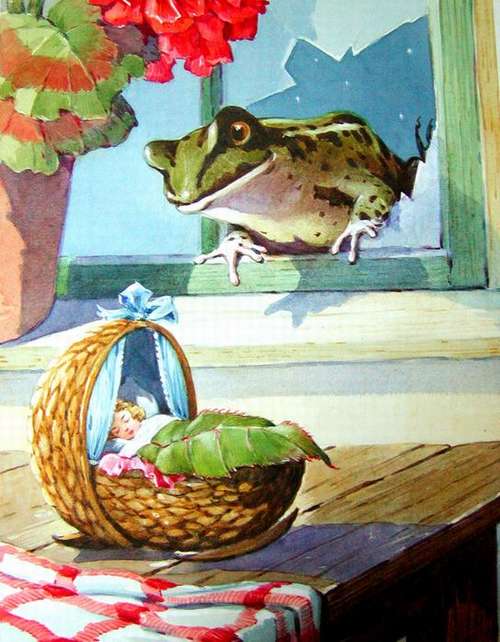 С букварем шагает в школу 
Деревянный мальчуган
Попадает вместо школы
В полотняный балаган.
Как зовется эта книжка?
Как зовётся сам мальчишка?
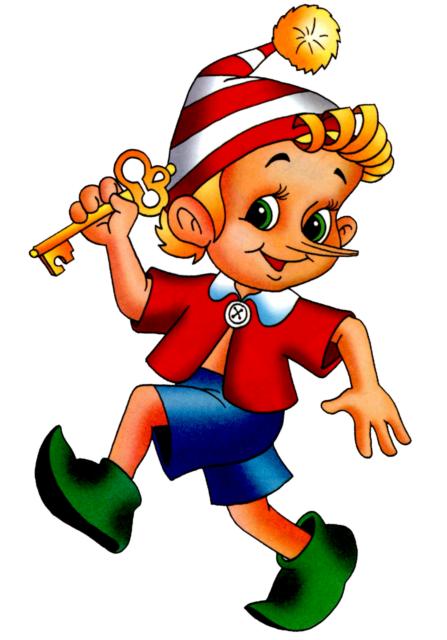 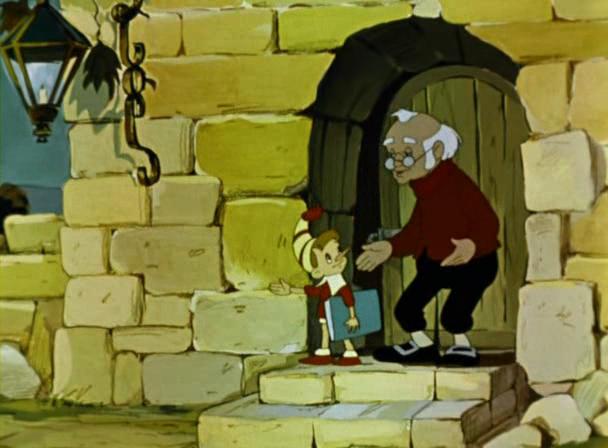 Носик круглый, пятачком,
Им в земле удобно рыться,
Хвостик маленький крючком,
Вместо туфелек - копытца.
Трое их - и до чего же
Братья дружные похожи.
Отгадайте без подсказки,
Кто герои этой сказки?
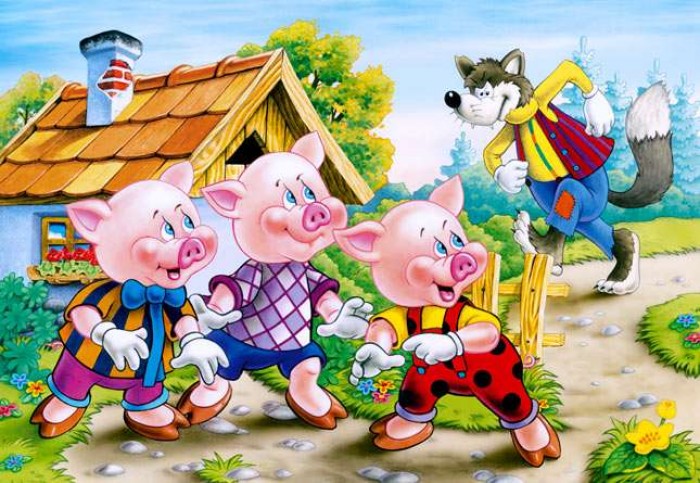 Красна девица грустна,
Ей не нравится весна.
Ей на солнце тяжко,
Слезы льет бедняжка.
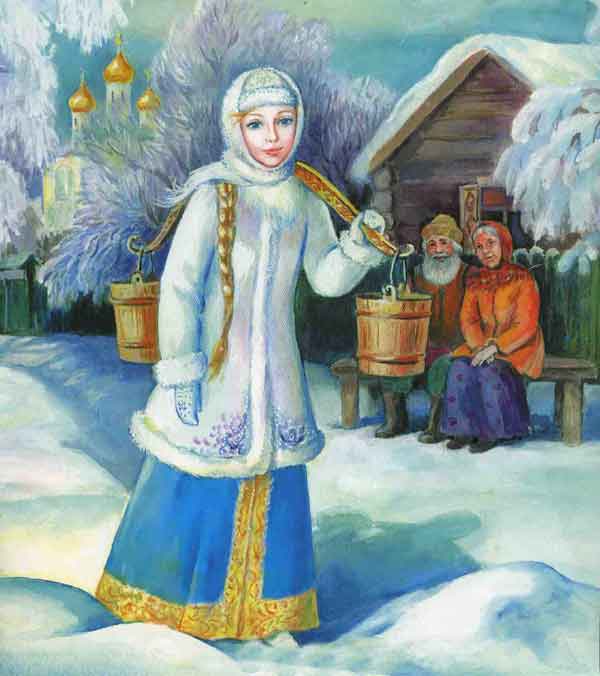 А дорога – далека,
А корзинка – нелегка.
Сесть бы на пенек, 
Съесть бы пирожок.
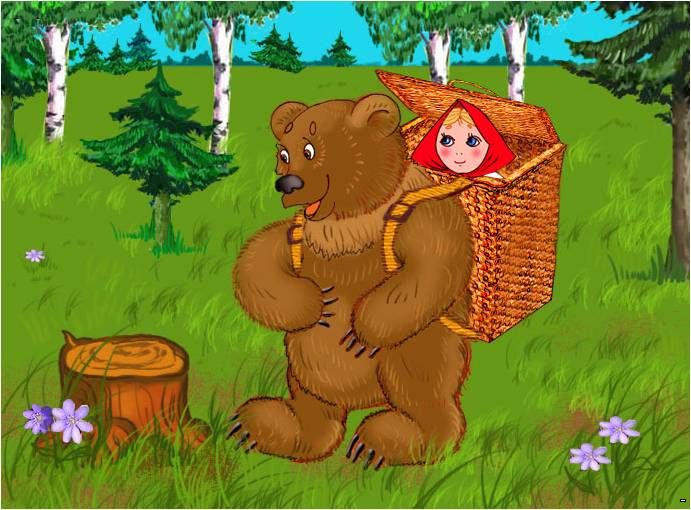 Ах ты, Петя – простота
Сплоховал немножко:
Не послушался кота, 
Выглянул в окошко.
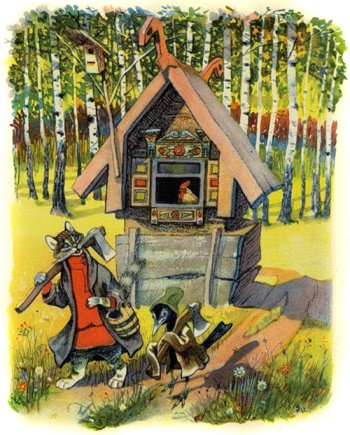 Нет ни речки , ни пруда
Где воды напиться?
Очень вкусная вода 
В ямке от копытца.
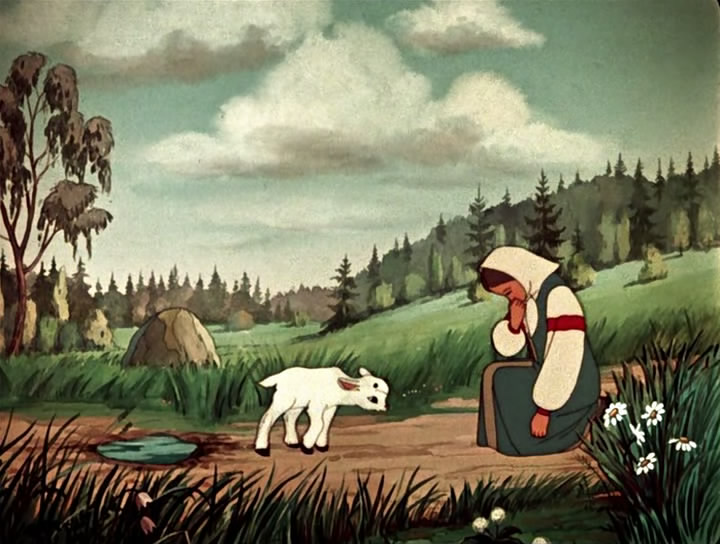 Колотил да колотил
По тарелкам носом.
Ничего не проглотил
И остался с носом.
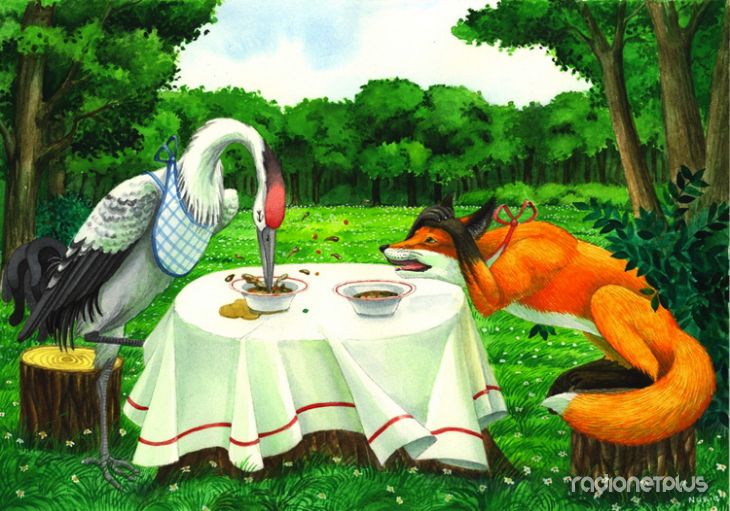 «Не лежалось на окошке,
Покатился по дорожке»

«Перед волком не дрожал,
От медведя убежал.
А лисице на зубок,
Все ж попался…»
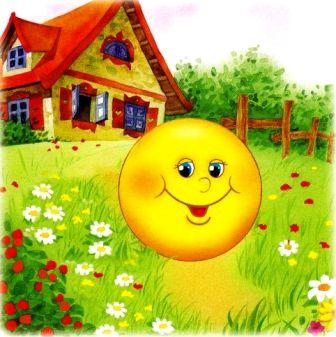 « Отворили дверь козлята
И…пропали все куда-то.»
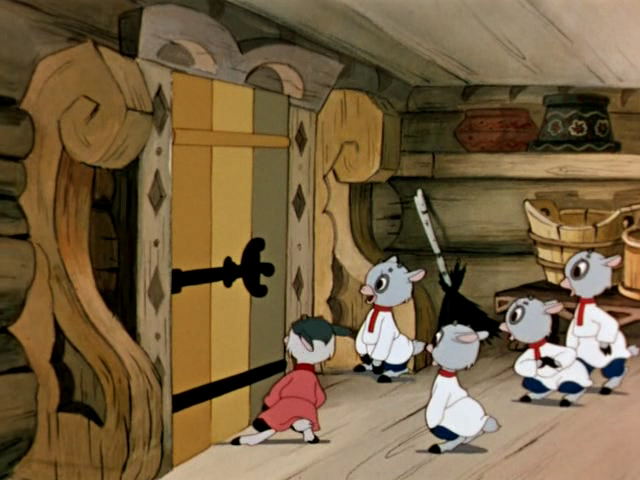 « По тропе, шагая бодро,
Сами воду тащат ведра.»
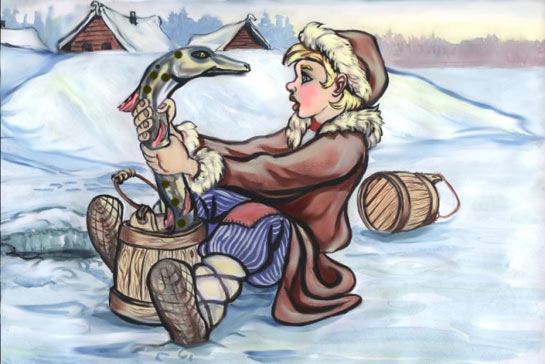 Мышка дом себе нашла,
Мышка доброю была.
В доме том в конце концов 
Стало множество жильцов.
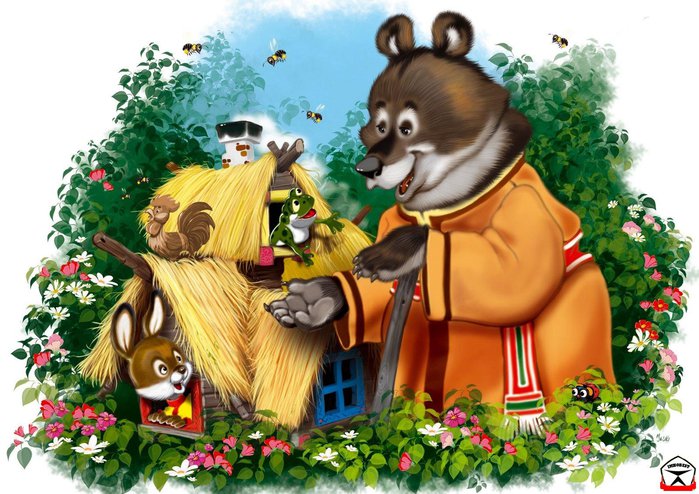 Кто-то за кого-то ухватился цепко.
Ох, никак не вытянуть,
Ох, засела крепко.
Но еще помощники скоро прибегут…
Победит упрямицу дружный общий труд.
Кто засел так крепко?
Может это …
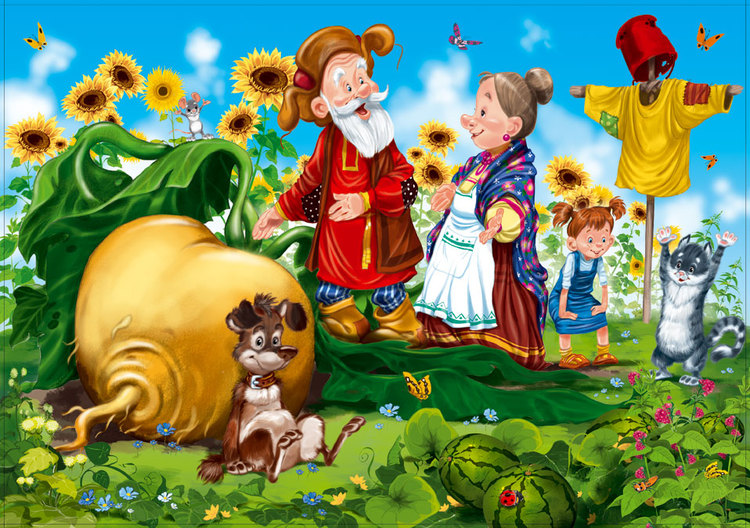 Всех он любит неизменно,
Кто б к нему не приходил.
Догадались? Это Гена,
Это Гена….
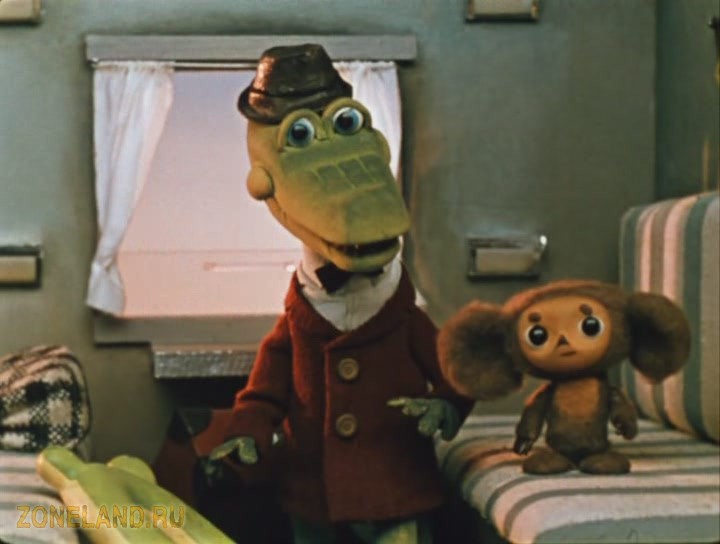 Всех на свете он добрей,
Лечит он больных зверей.
И однажды бегемота
Вытащил он из болота.
Он известен знаменит
Это доктор ….
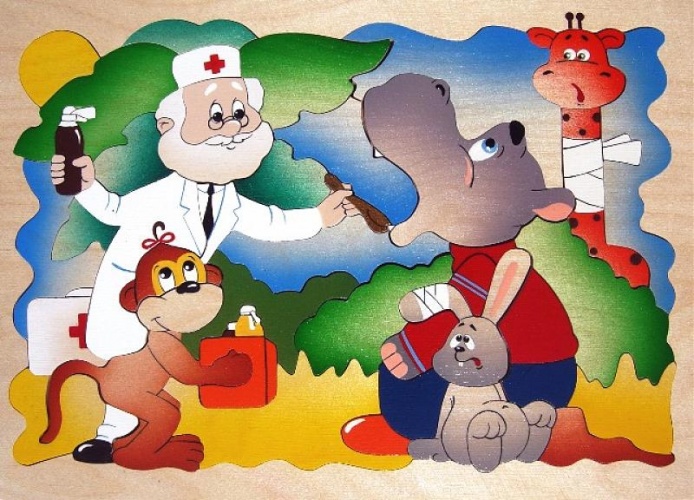 В небесах не на земле
Летит баба на метле.
Страшная и злая,
Кто она такая?
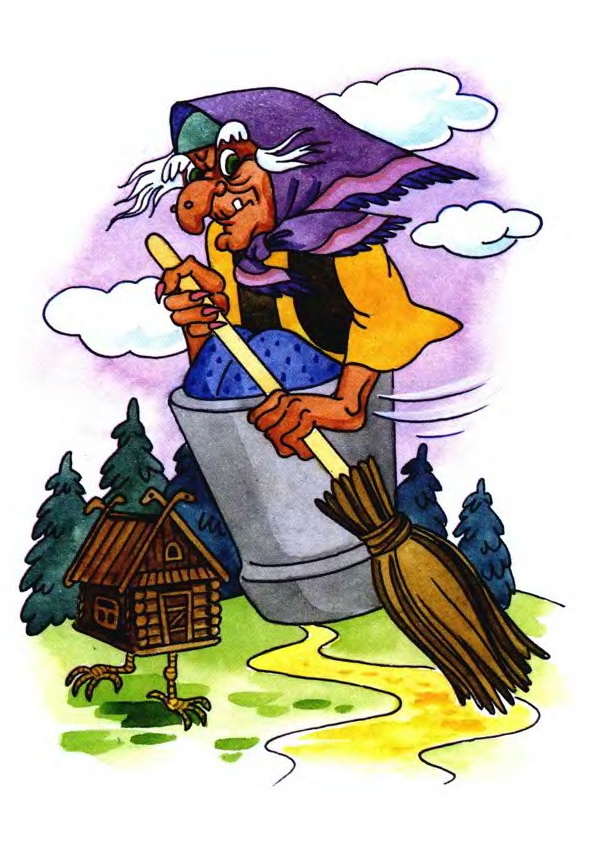